WOW Lunchlezing
Data gedreven assetmanagement
Data gedreven assetmanagement
Wat komt er aan bod..
Waar staan we nu..
Wat moeten & willen we..
Wat vragen we..
Overdenking..
Data gedreven assetmanagement
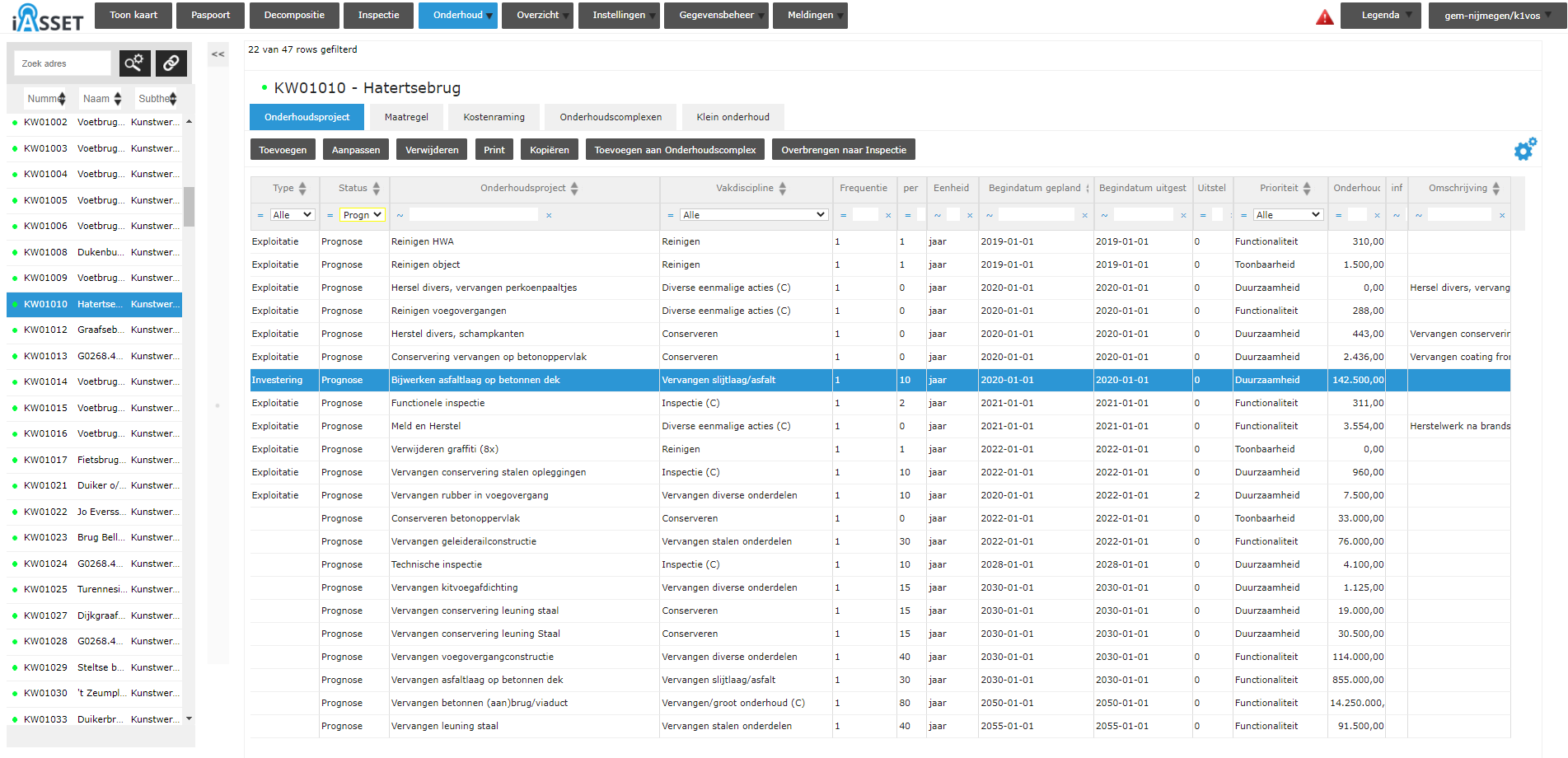 Planning….
Tekst
Data gedreven assetmanagement
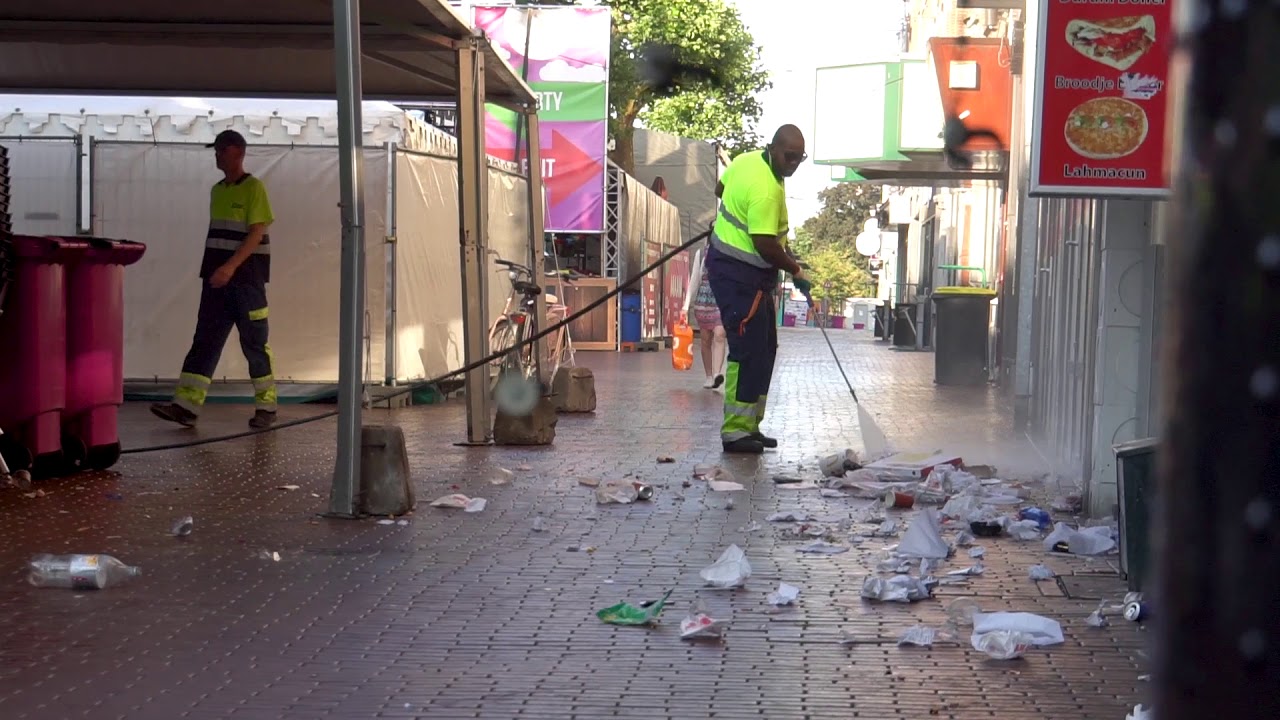 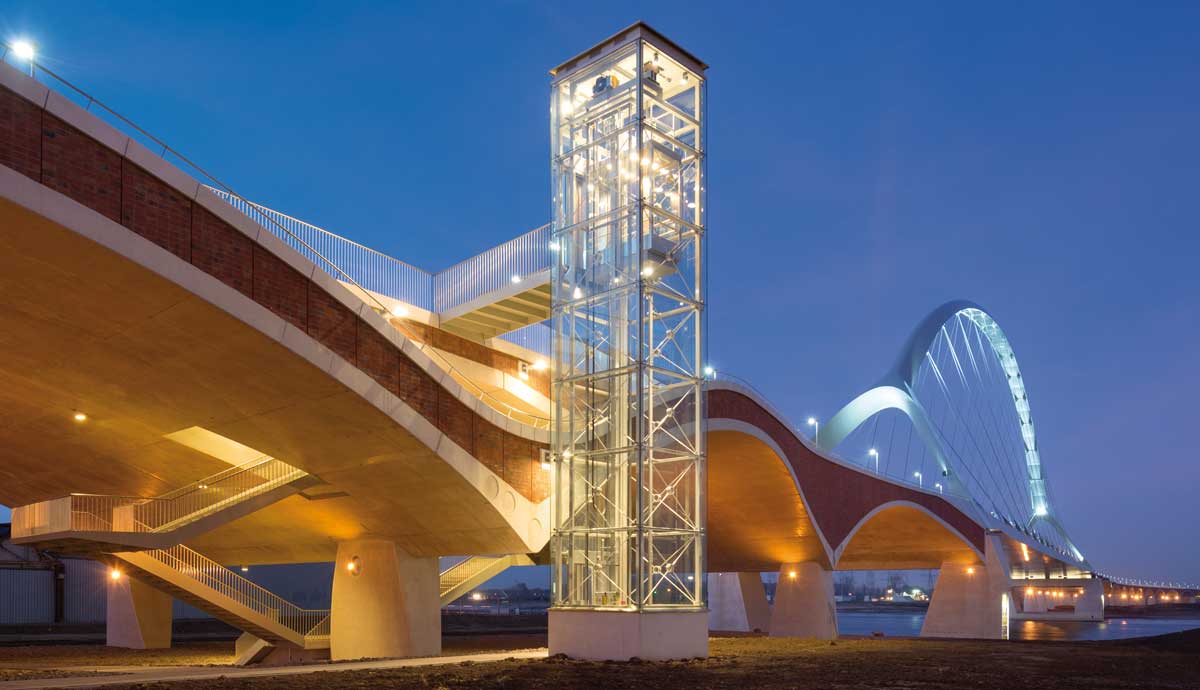 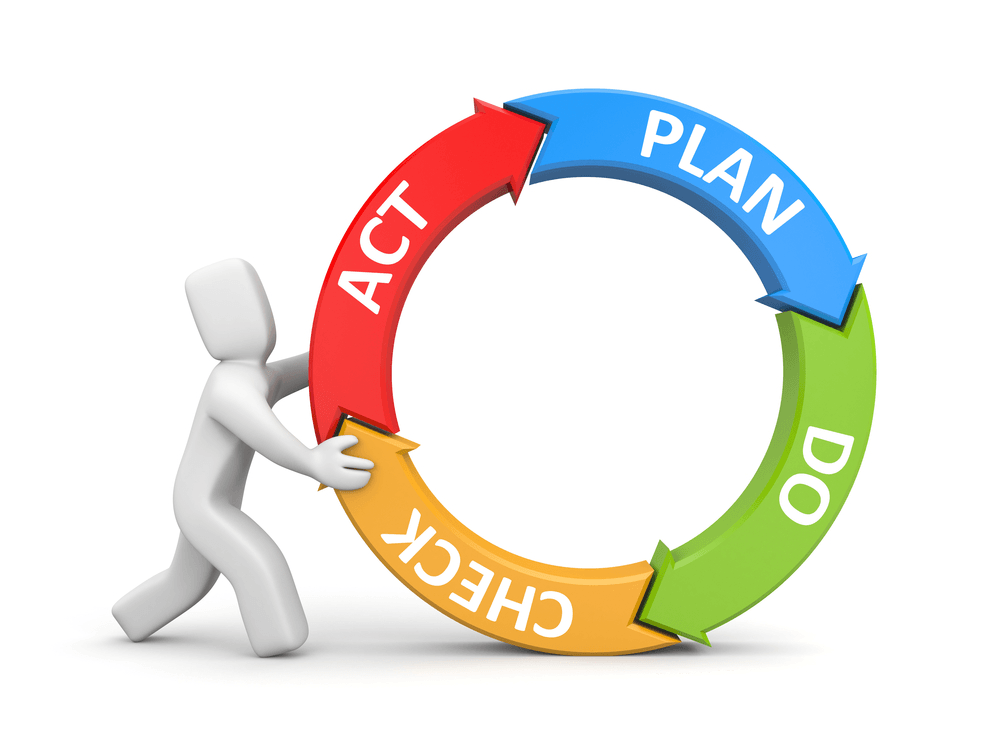 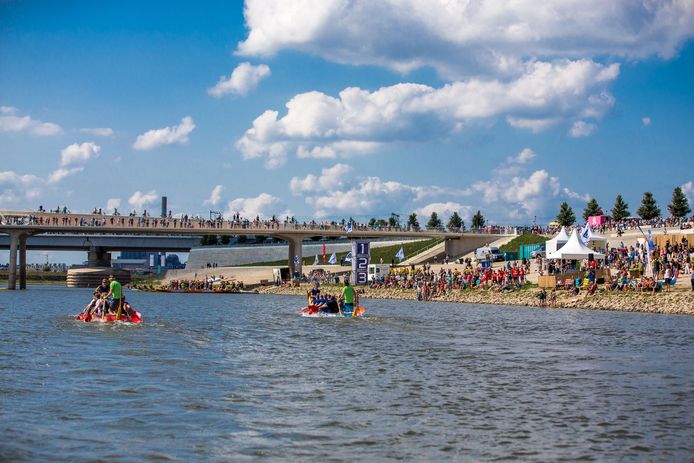 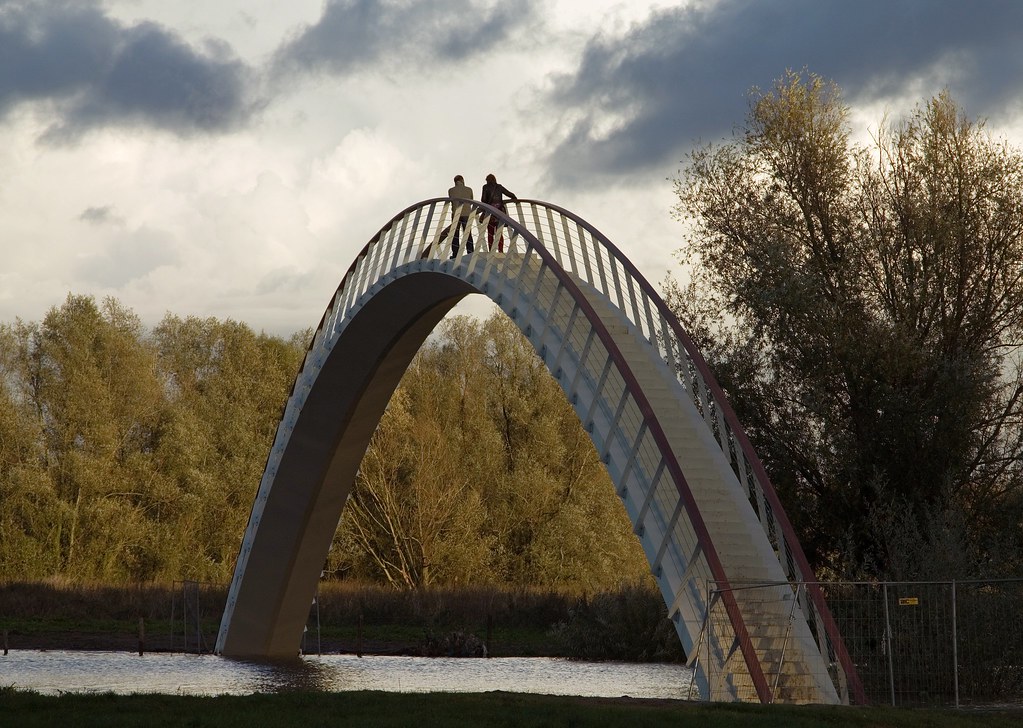 Data gedreven assetmanagement
En nu..?
We hebben een programma..
We hebben een inspectie regime..
We hebben contracten..

We willen integraler Werken..
We willen risico gestuurd..
We willen participatie..

We moeten duurzamer..
We moeten innoveren..

Maar..
Data gedreven assetmanagement
Krapte op de arbeidsmarkt
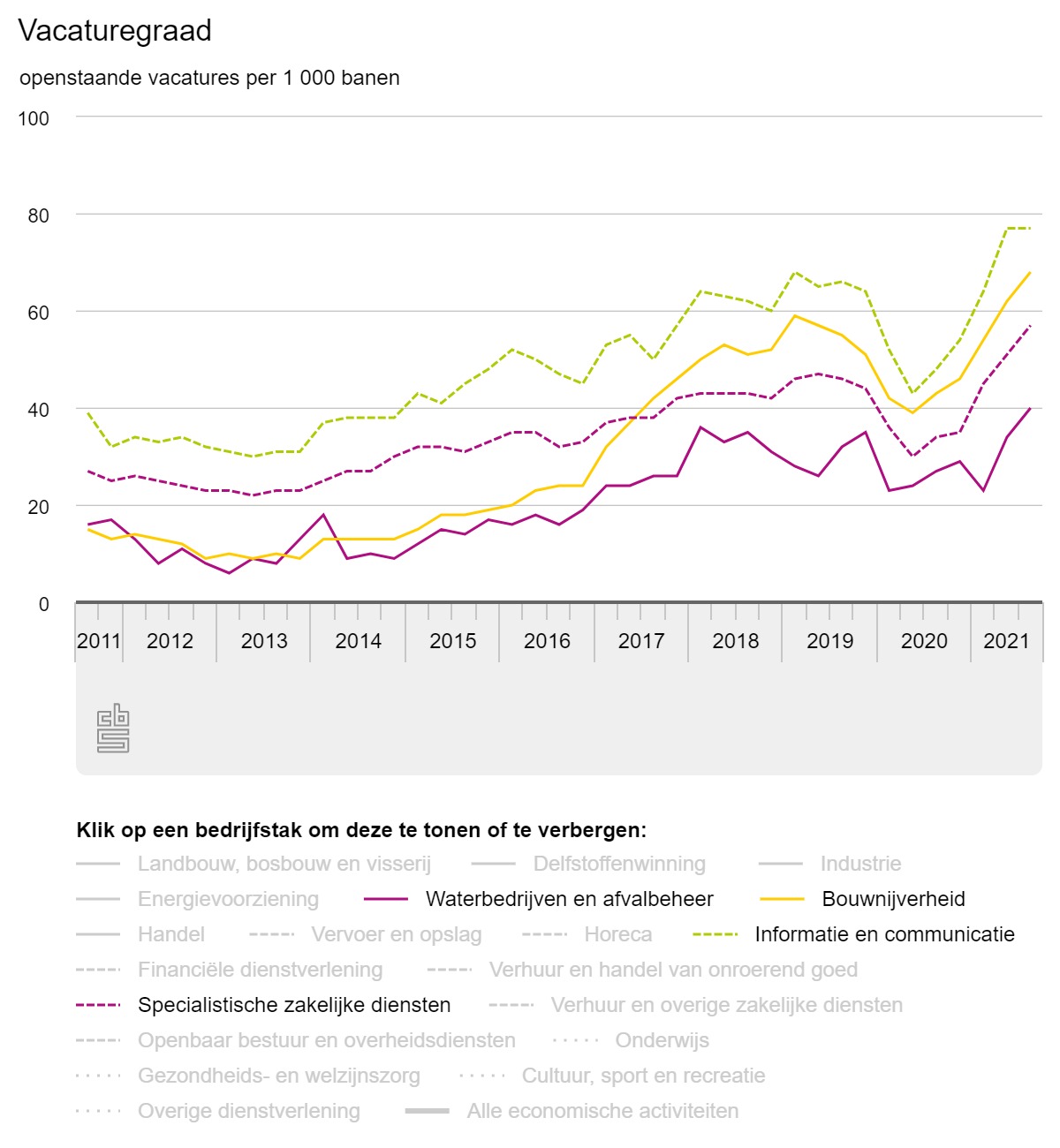 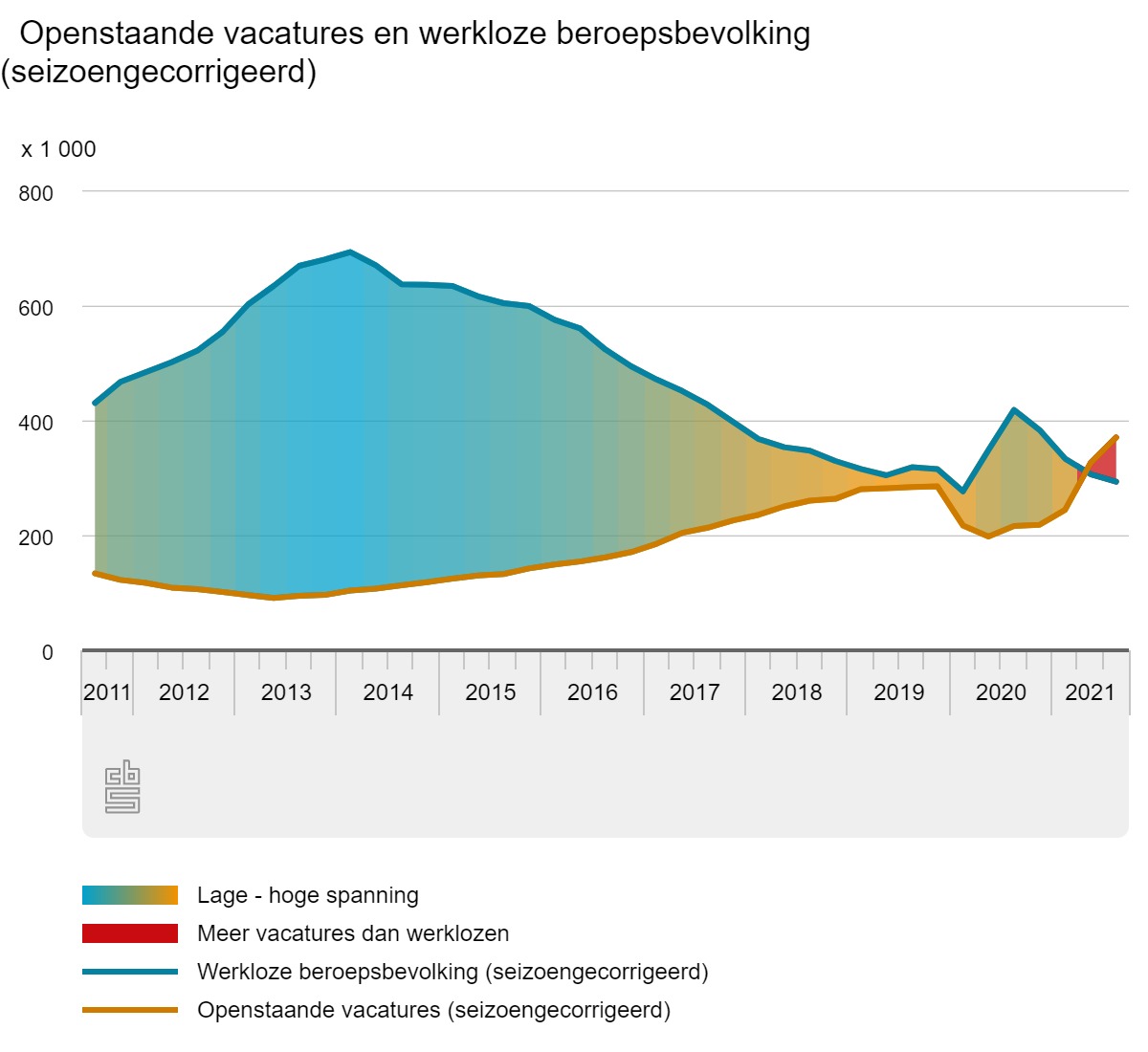 Data gedreven assetmanagement
We trekken ons zo veel mogelijk terug waar dat mogelijk is
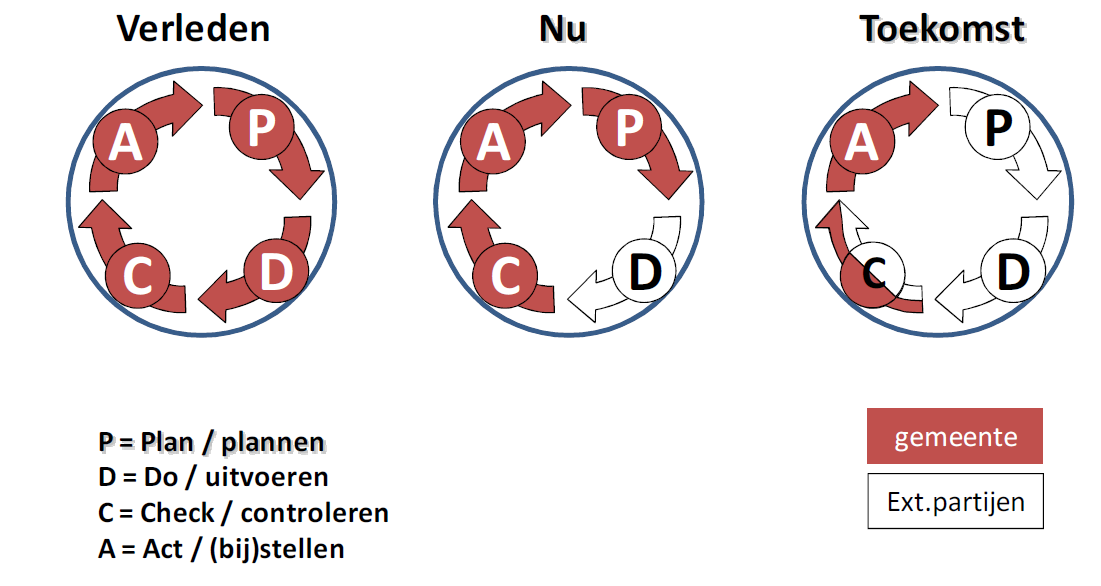 Tekst
Wat moeten we?
Data gedreven assetmanagement
Woningwet 1991
Artikel 1a
De eigenaar van een bouwwerk, open erf of terrein of degene die uit anderen hoofde bevoegd is tot het daaraan treffen van voorzieningen draagt er zorg voor dat als gevolg van de staat van dat bouwwerk, open erf of terrein geen gevaar voor de gezondheid of veiligheid ontstaat dan wel voortduurt.
Een ieder die een bouwwerk bouwt, gebruikt, laat gebruiken of sloopt, dan wel een open erf of terrein gebruikt of laat gebruiken, draagt er, voor zover dat in diens vermogen ligt, zorg voor dat als gevolg van dat bouwen, gebruik of slopen geen gevaar voor de gezondheid of veiligheid ontstaat dan wel voortduurt.
De eigenaar van een bouwwerk of degene die uit anderen hoofde bevoegd is tot het daaraan treffen van voorzieningen onderzoekt, of laat onderzoek uitvoeren naar, de staat van dat bouwwerk, voor zover dat bouwwerk behoort tot bij ministeriële regeling vast te stellen categorieën bouwwerken waarvan is vast komen te staan dat die een gevaar voor de gezondheid of de veiligheid kunnen opleveren.
Data gedreven assetmanagement
Wet openbaarheid van bestuur
Artikel 1
document: een bij een bestuursorgaan berustend schriftelijk stuk of ander materiaal dat gegevens bevat;
bestuurlijke aangelegenheid: een aangelegenheid die betrekking heeft op beleid van een bestuursorgaan, daaronder begrepen de voorbereiding en de uitvoering ervan;
Data gedreven assetmanagement
Besluit begrotingen en verantwoording
Artikel 12 
De paragraaf betreffende het onderhoud van kapitaalgoederen bevat ten minste de volgende kapitaalgoederen:
wegen;
riolering;
water;
groen;
gebouwen.
Van de kapitaalgoederen, bedoeld in het eerste lid, wordt aangegeven:
het beleidskader;
de uit het beleidskader voortvloeiende financiële consequenties;
de vertaling van de financiële consequenties in de begroting.
Data gedreven assetmanagement
Wet basisregistratie grootschalige topografie
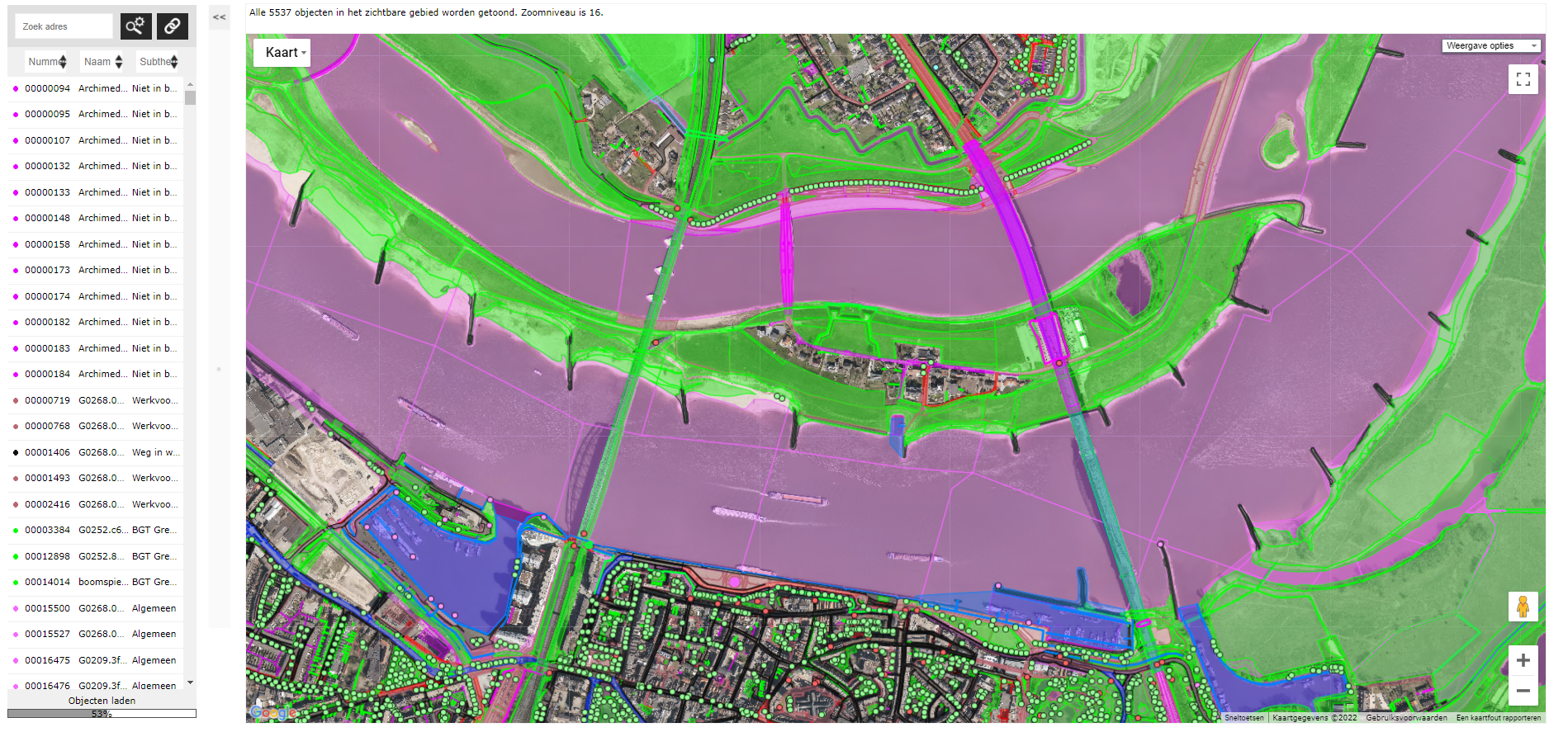 Wat willen we?
Data gedreven assetmanagement
Aanleiding
Transitie van de stad
De veranderende stad, Veranderend gebruik van de openbare ruimte, De verdichtende stad, De slimmere stad, Energietransitie &Klimaatadaptatie

Behoefte om meer integraal te programmeren
Beter matchen van koppelkansen d.m.v. digitaal programneerplatform.

De gevolgen van het Besluit Begroting en Verantwoorden
Planning van Groot Onderhoud en Vervangingsgolf van wijken

Kansen voor Ambitie-gestuurd beheer i.p.v. Technisch beheer
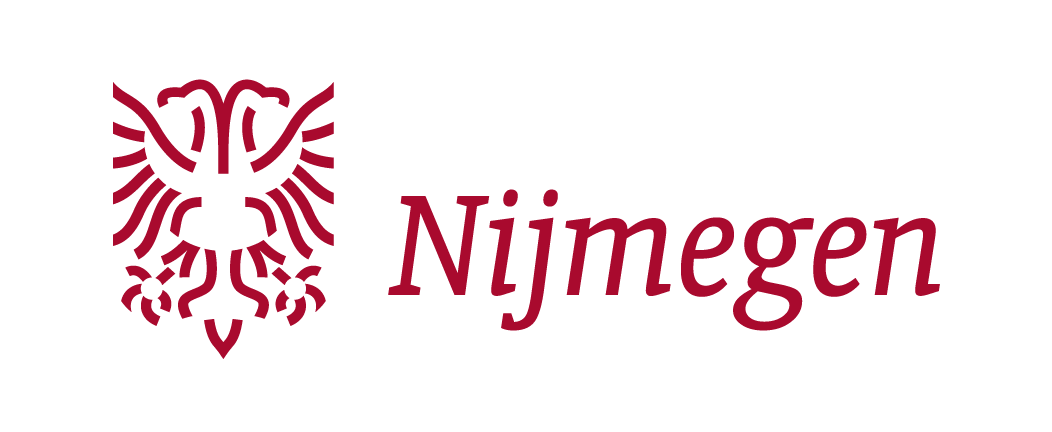 BGT
Data gedreven assetmanagement
Contracten
Energie transitie
Participatie
Ambities
Duurzaam
Puzzelen..
Personeel
Data
Kennis
Wetgeving
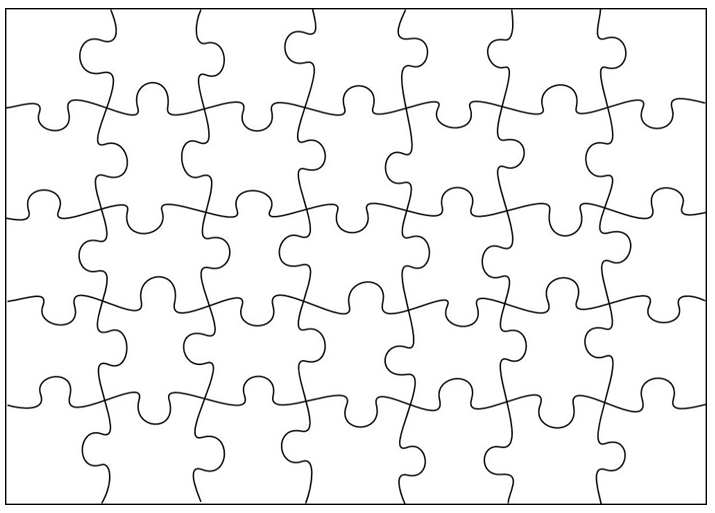 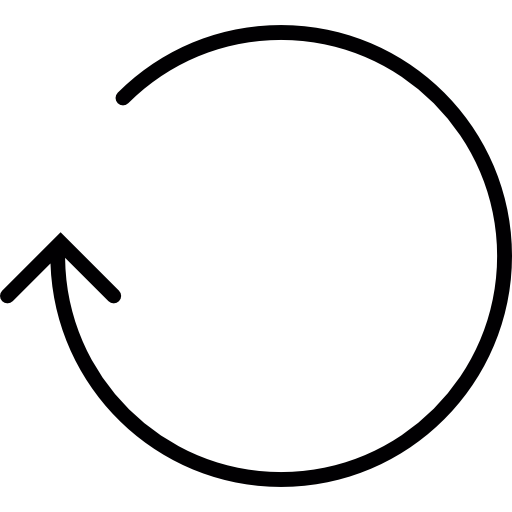 Data gedreven assetmanagement
College-akkoord, Omgevingsvisie, beleid
Vervangingsgolf wijken
Digitaal Programmeerplatform
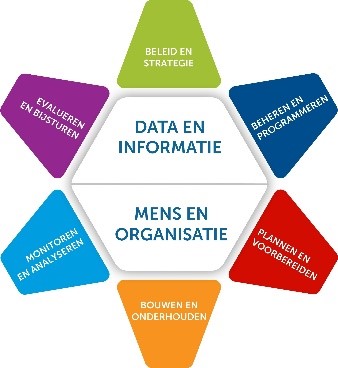 Vaststellen en verantwoording actueel onderhoudsniveau t.b.v. Nota kapitaalgoederen
Nota Kapitaalgoederen
Integraal Assetmanagementplan
+ Ambitie-gestuurd beheer
Inspecties, audits
toezicht
Planvoorbereiding, stakeholders
Contracten, werken op regie
Uitvoering
Wat vragen we
van onze organisatie?
Data gedreven assetmanagement
Wat te manegen..
ca. 183 exploitatie overeenkomsten
Werken, Diensten (ook personeel) & Leveringen: 
	werken zowel UAV 2015 & UAV-GC 2005
	DBM, Prestatie, Hybride, RAW, Raamovereenkomsten & alg. inkoopvoorwaarden
ca. 112 unieke leveranciers..
8 Contracteigenaren..
5 contractmanagers..
1 FTE Directievoerder..
1 contractbeheerplan..
8 beheersystemen..
Data gedreven assetmanagement
We trekken ons zo veel mogelijk terug waar dat mogelijk is..
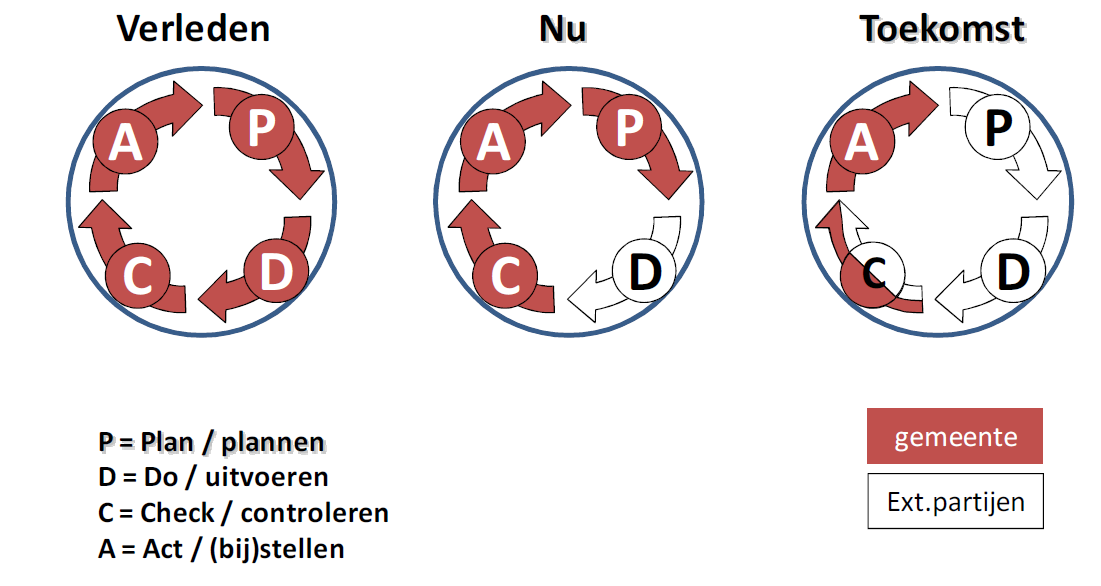 Tekst
Data gedreven assetmanagement
Cultuurverandering..
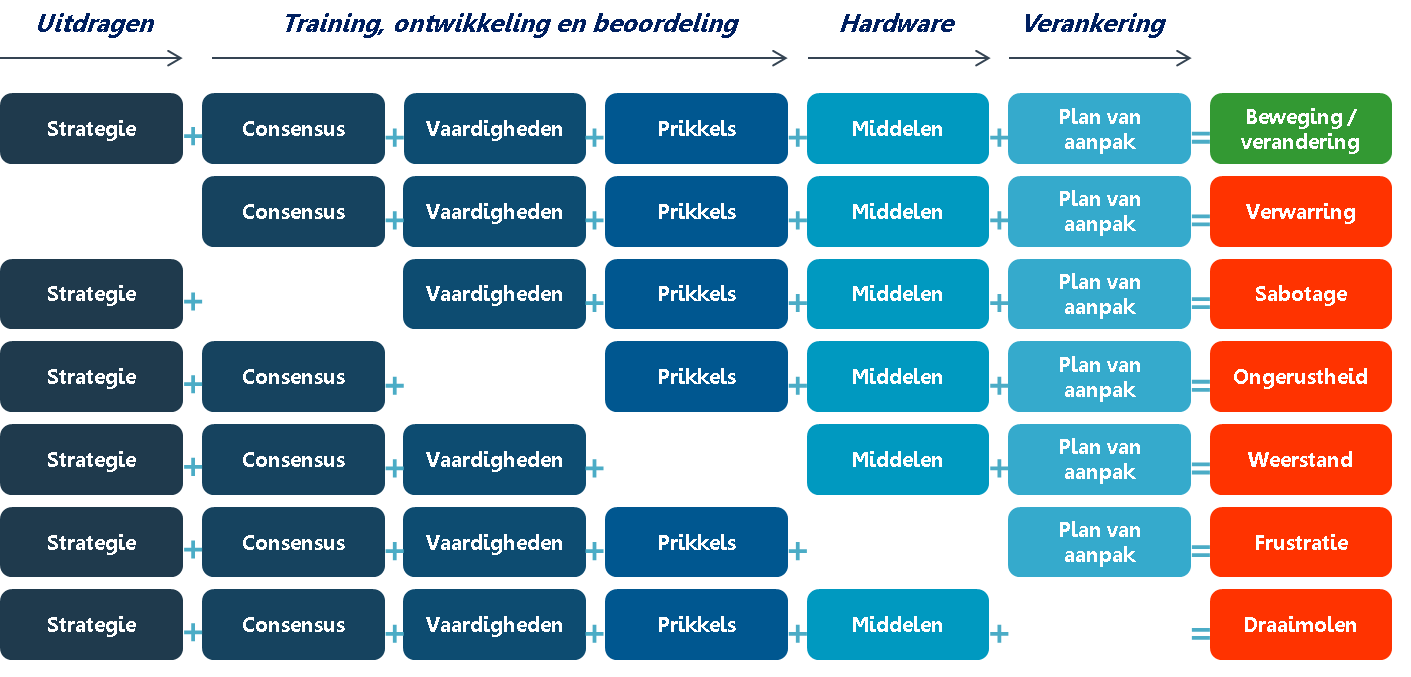 John Paul Kotter 1996
Data gedreven assetmanagement
Trends in contractmanagement..
Meer aandacht voor risicomanagement
Flexibiliteit contracten
Plaats- en tijdonafhankelijk werken
Naar continu verbeteren
Verbreding van het aanbod
Ontwikkeling AI
Smart contracts als nieuwe kans
Data gedreven assetmanagement
Systeemgerichte contractbeheersing (SCB)..
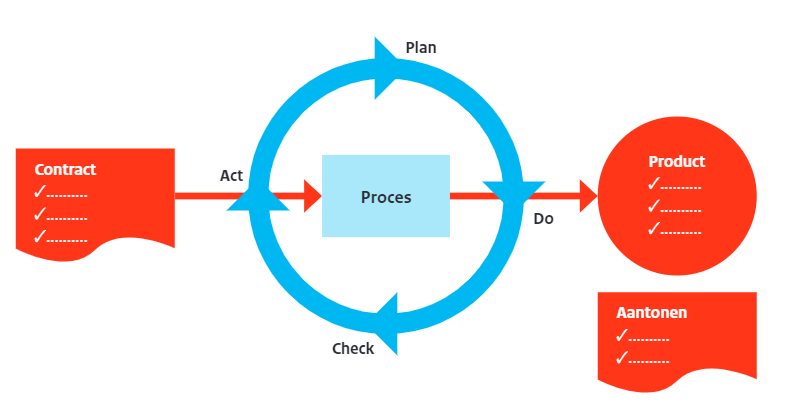 Data gedreven assetmanagement
Opwerken..
Inzichtelijk maken juridische basis van contract..
Contractbeheerplan (voor alle overeenkomsten?)..
Training SCB (systeemgerichte contractbeheersing)..
Training toetsen/auditen..
Risicomanagement opzetten..
….
Wat vragen we aan 
Onze partners?
Data gedreven assetmanagement
Data is niet alleen van de opdrachtgever:
De opdrachtgever is eigenaar van “Beheer Openbare Ruimte” data maar er is er krapte op de arbeidsmarkt. 

De oplossing ligt o.a. in de samenwerking of “werken op regie” zoals de gemeente Nijmegen dat noemt. 

Daar waar de markt sterk in is maken gebruik van deze expertise en soms dagen we opdrachtnemers uit en geven we ze de ruimte om uit hun comfortzone te komen.

Maar…
Data gedreven assetmanagement
College-akkoord, Omgevingsvisie, beleid
Vervangingsgolf wijken
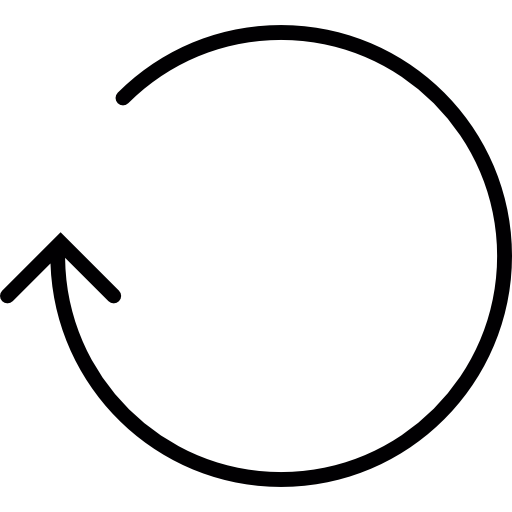 Digitaal Programmeerplatform
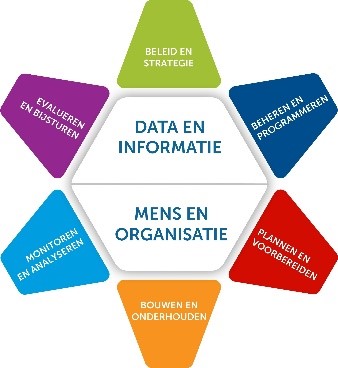 Vaststellen en verantwoording actueel onderhoudsniveau t.b.v. Nota kapitaalgoederen
Nota Kapitaalgoederen
Integraal Assetmanagementplan
+ Ambitie-gestuurd beheer
Inspecties, audits
toezicht
Planvoorbereiding, stakeholders
Contracten, werken op regie
Uitvoering
Data gedreven assetmanagement
Is een regionale aannemer/partner in staat om…?
?